Inference Scaling
CSCI 601-471/671 (NLP: Self-Supervised Models)
https://self-supervised.cs.jhu.edu/sp2025/
Scaling pre-training
The dominant focus of past few years has been on scaling training. 
Involves multiple axes: model params, pre-training data and computing resources
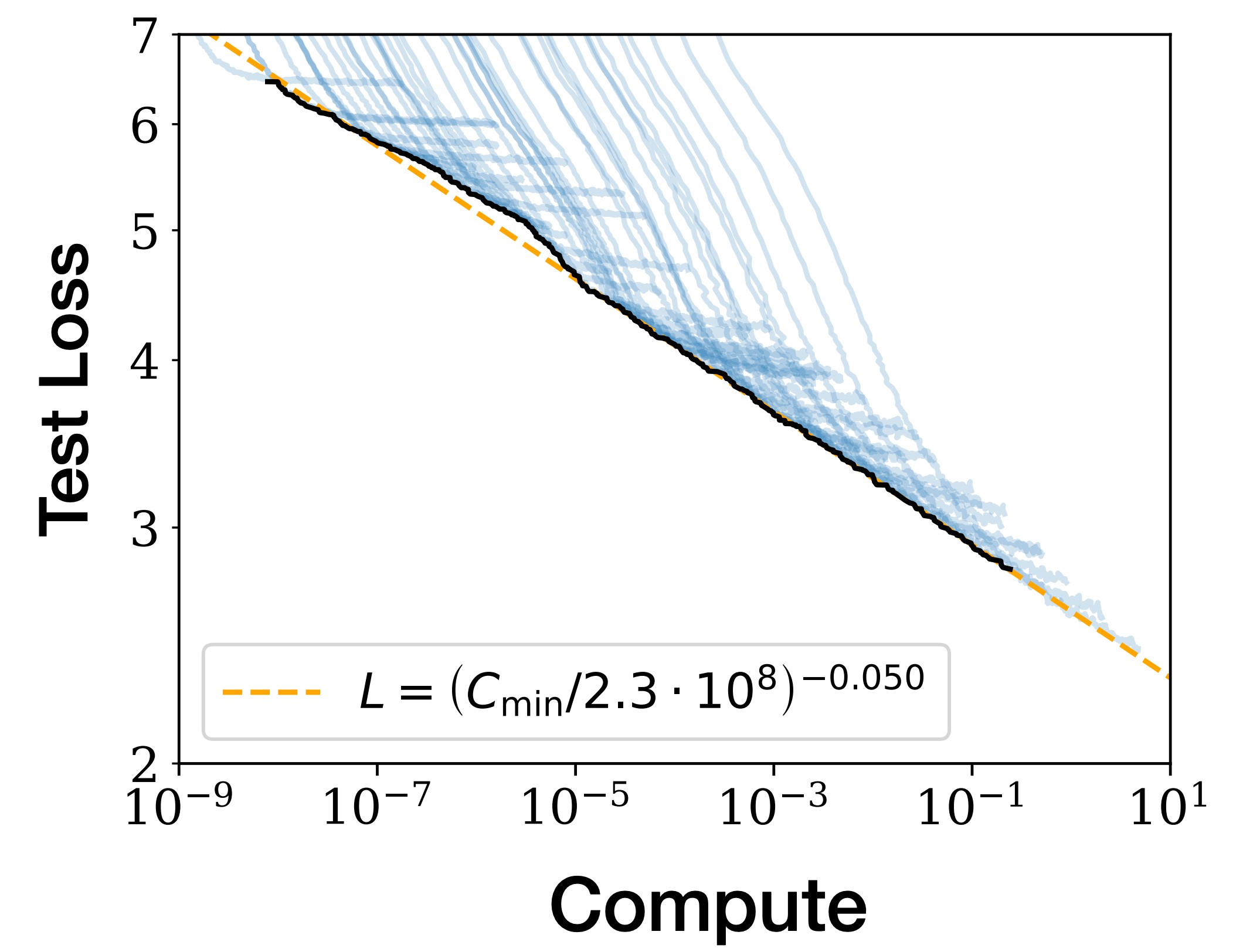 test loss predictably improves with increased pretraining compute
[Kaplan et al 2020]
Scaling fine-tuning
We have also seen the benefits of scaling fine-tuning/alignment on diverse range of data.
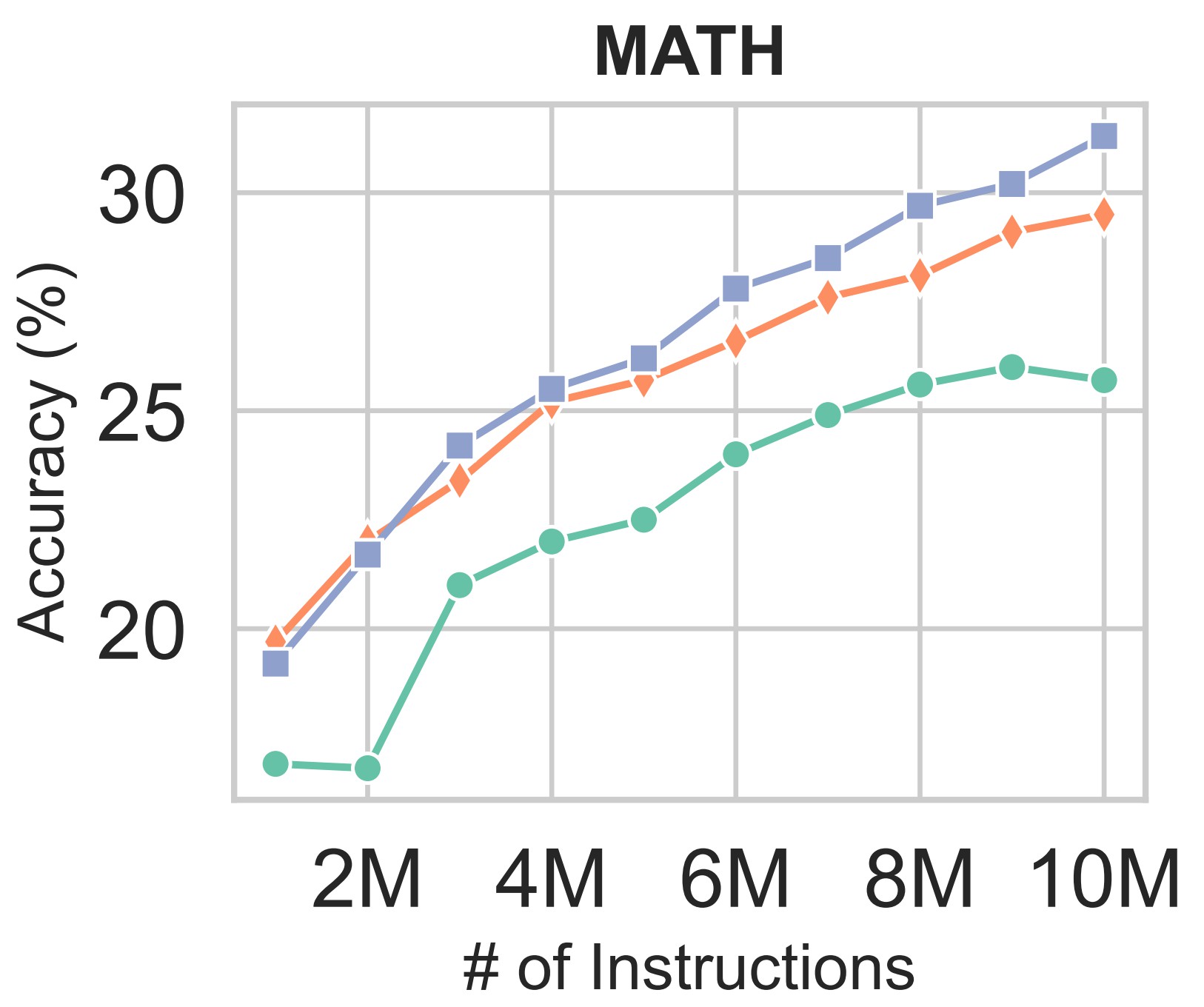 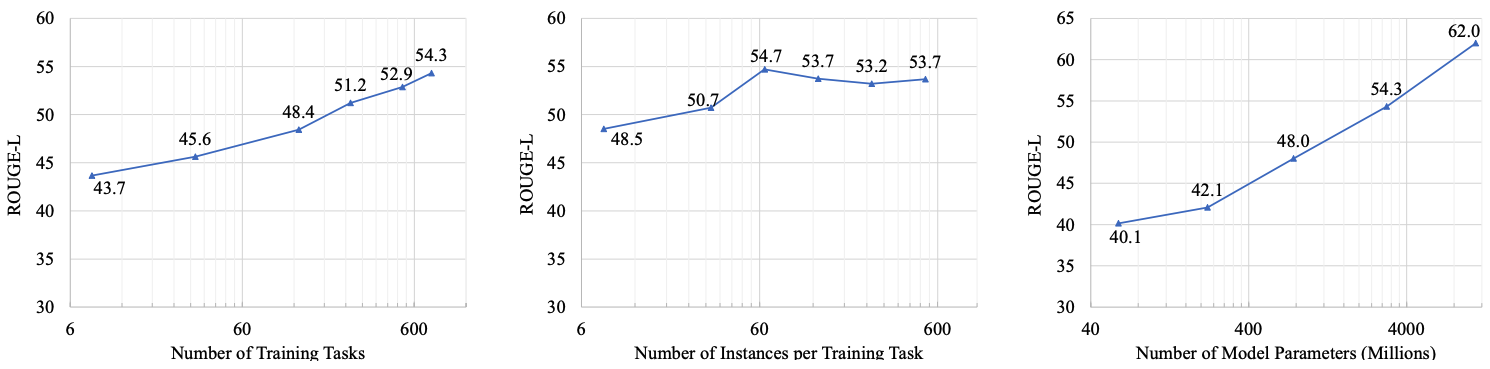 Super-NaturalInstructions: Generalization via Declarative Instructions on 1600+ NLP Tasks, Wang et al. 2022
MAmmoTH2: Scaling Instructions from the Web, 2024
Inference-time scaling: example (1)
Inference-time scaling: allowing models to continue reasoning at inference time to get better results, at the cost of inference compute.
An earlier example: Letting models produce “thought” tokens improves its accuracy.
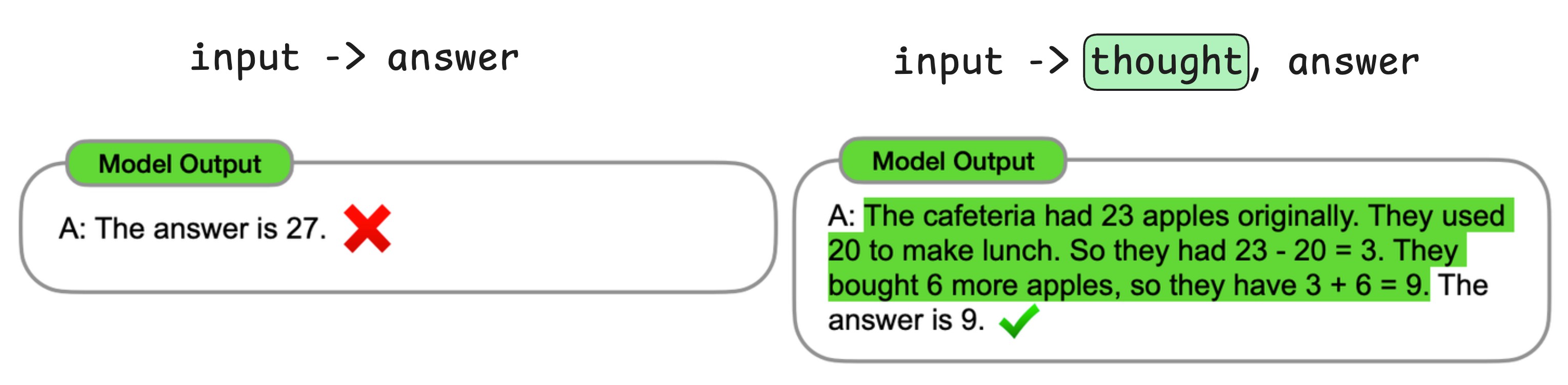 [Slide credit: Sean Welleck]
Inference-time scaling: example (2)
Inference-time scaling: allowing models to continue reasoning at inference time to get better results, at the cost of inference compute.
Example: Solving math problems—Generating multiple responses and pick the best.
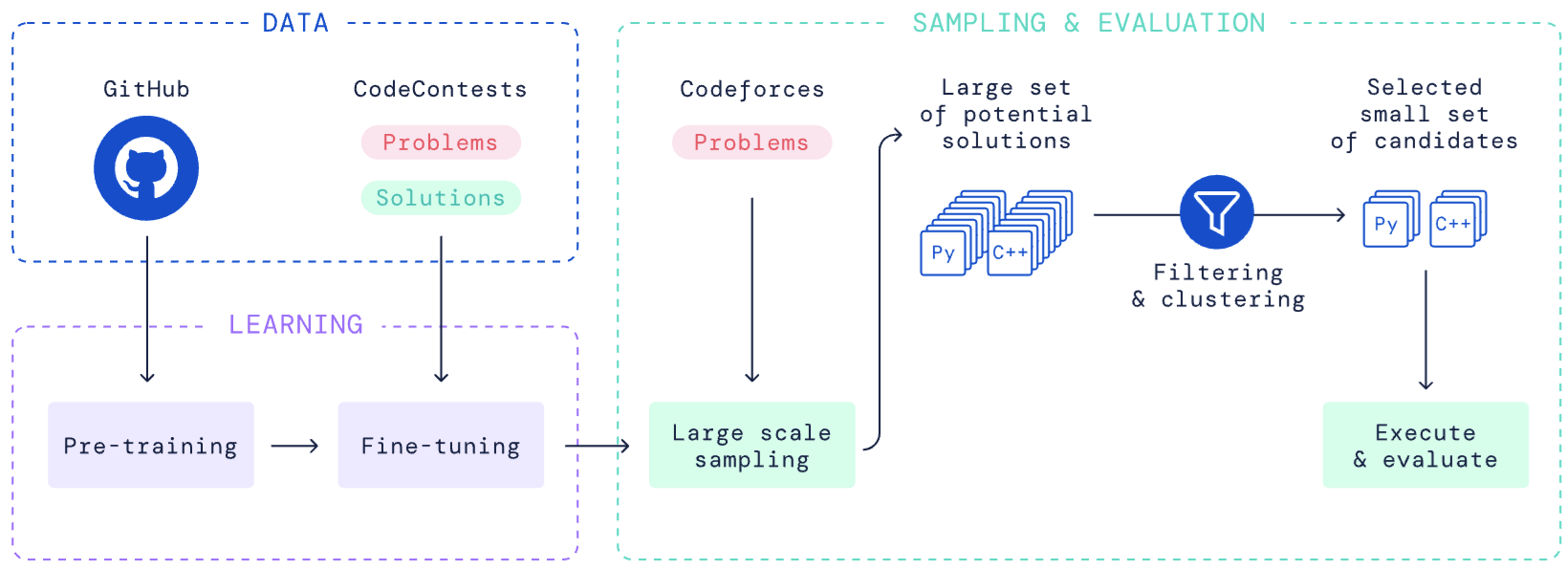 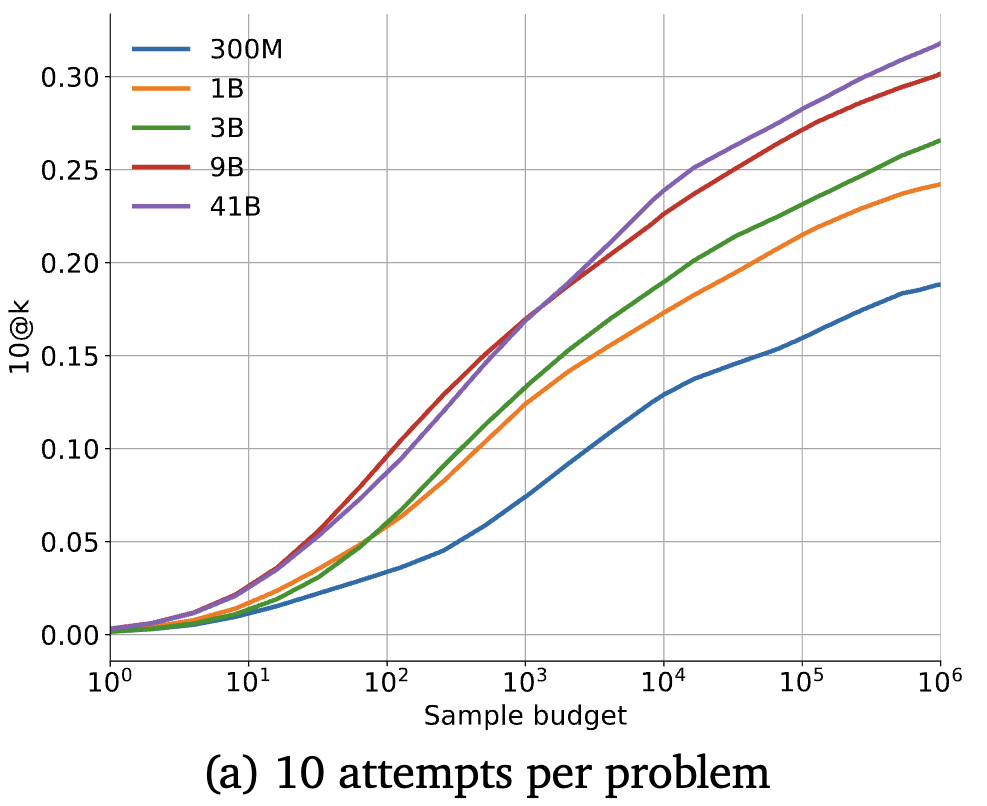 [Slide credit: Sean Welleck]
Competition-Level Code Generation with AlphaCode, 2022
Inference-time scaling: example (3)
Inference-time scaling: allowing models to continue reasoning at inference time to get better results, at the cost of inference compute.
Example from different domain: Training vs inference scaling laws in board games. 
Notice that one can make up for less training with more inference-time scaling.
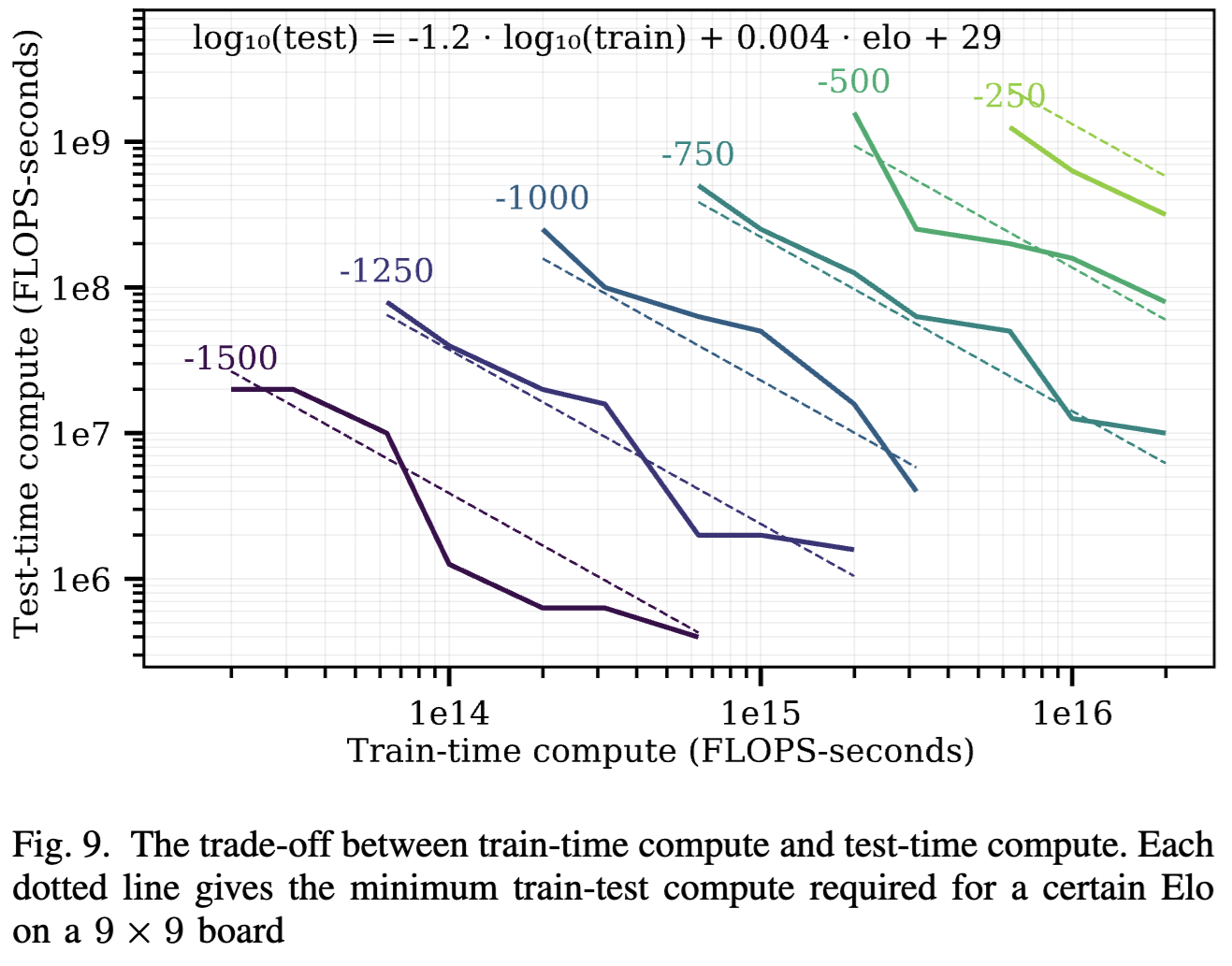 [Scaling Scaling Laws with Board Games, 2021]
Inference scaling: problem setup
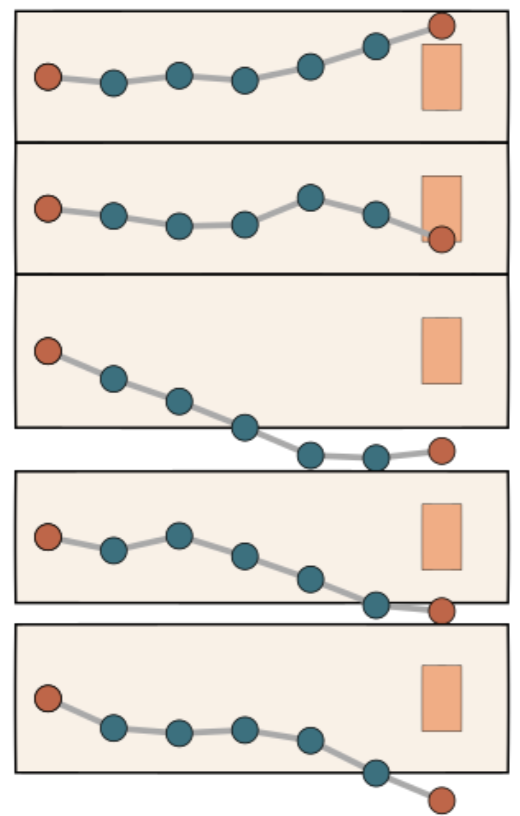 [Figure: Sasha Rush]
Inference-time scaling: dimensions
Inference-time scaling: dimensions
The Reward Function
Reward mechanisms
Reward mechanisms: flavors
[Uesato et al., 2022, Lightman et al., 2023]
Inference-time scaling: dimensions
Inference Algorithms
Inference scaling: inference objective
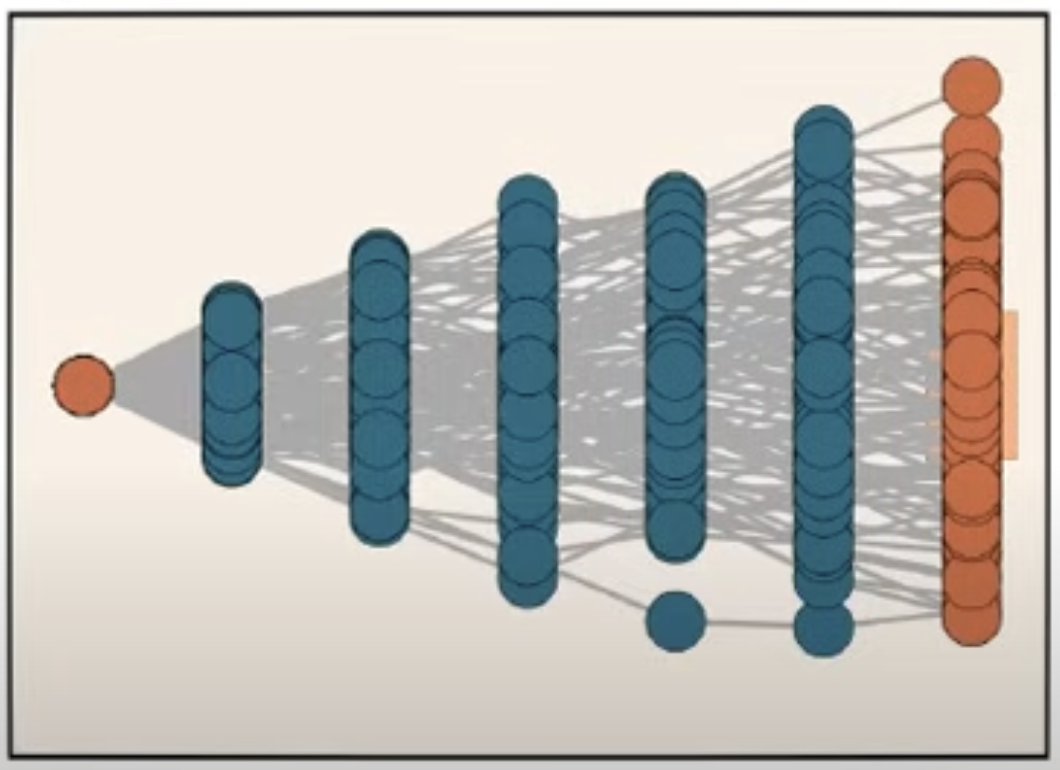 [figure credit: Sasha Rush]
Inference-time scaling: Just let your LLM speak/think
Get your LLMs spell out its thoughts. 
Challenge: LLMs tend to stop early if they believe they’ve already answered.
How can you force models to keep thinking? 
A simple heuristic is to keep “nudging” the model to continue generating responses; if it stops, append "wait" or "wait, are you sure?" to encourage further output.
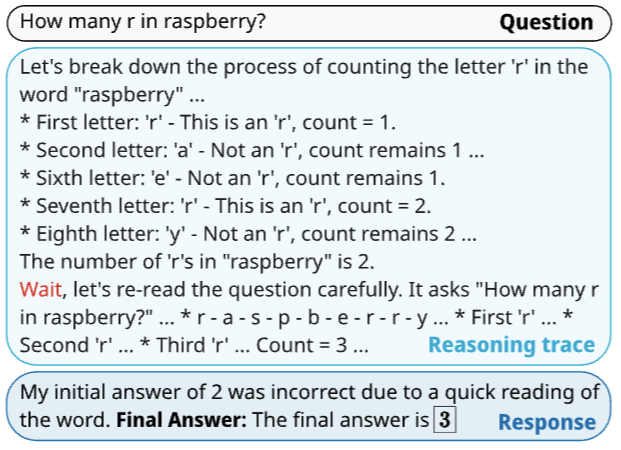 s1: Simple test-time scaling, 2025
Inference-time scaling: self-consistency
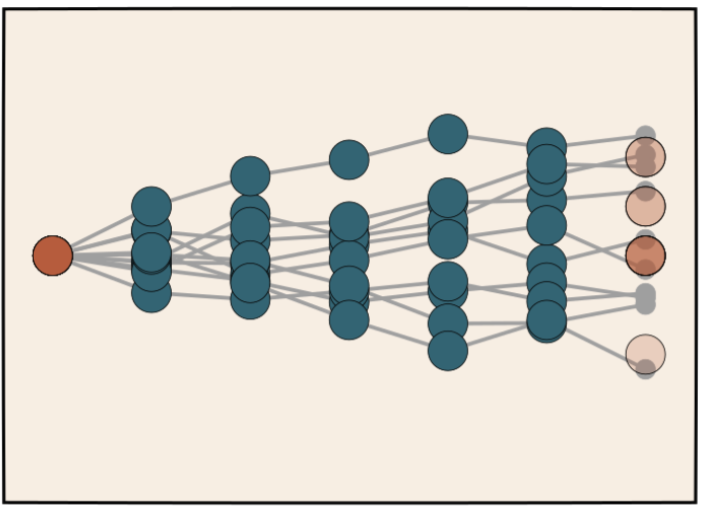 [Slide credit: Sasha Rush]
Inference-time scaling: best-of-N
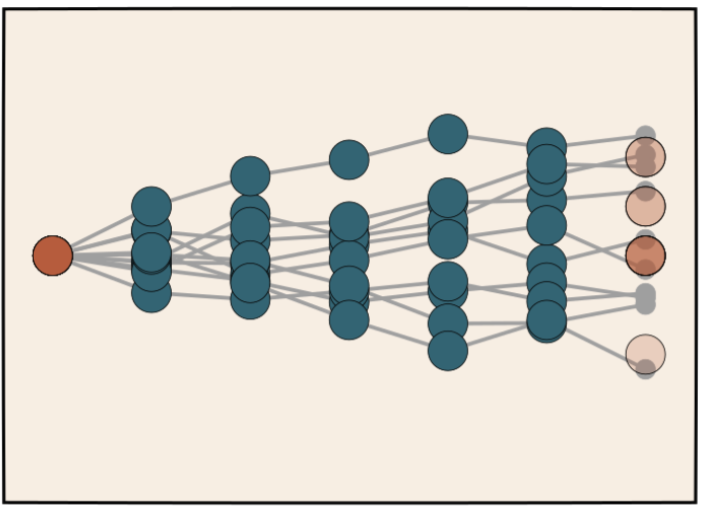 [Slide credit: Sasha Rush]
Inference-time scaling: search
Bonus
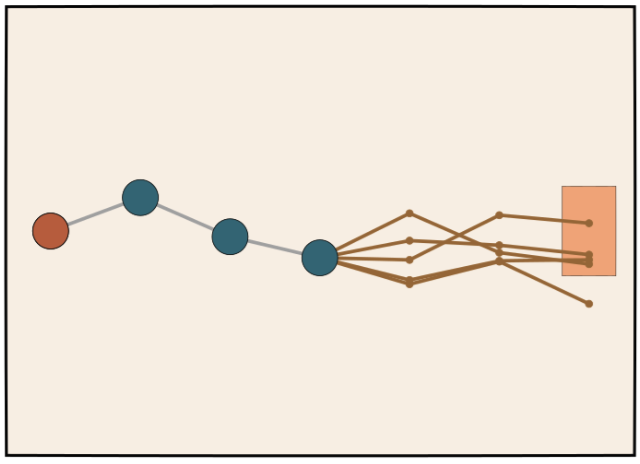 [figure credit: Sasha Rush]
[Slide credit: Sasha Rush]
Inference-time scaling: dimensions
Training a good inference-scaler
Thinking about the inference objective
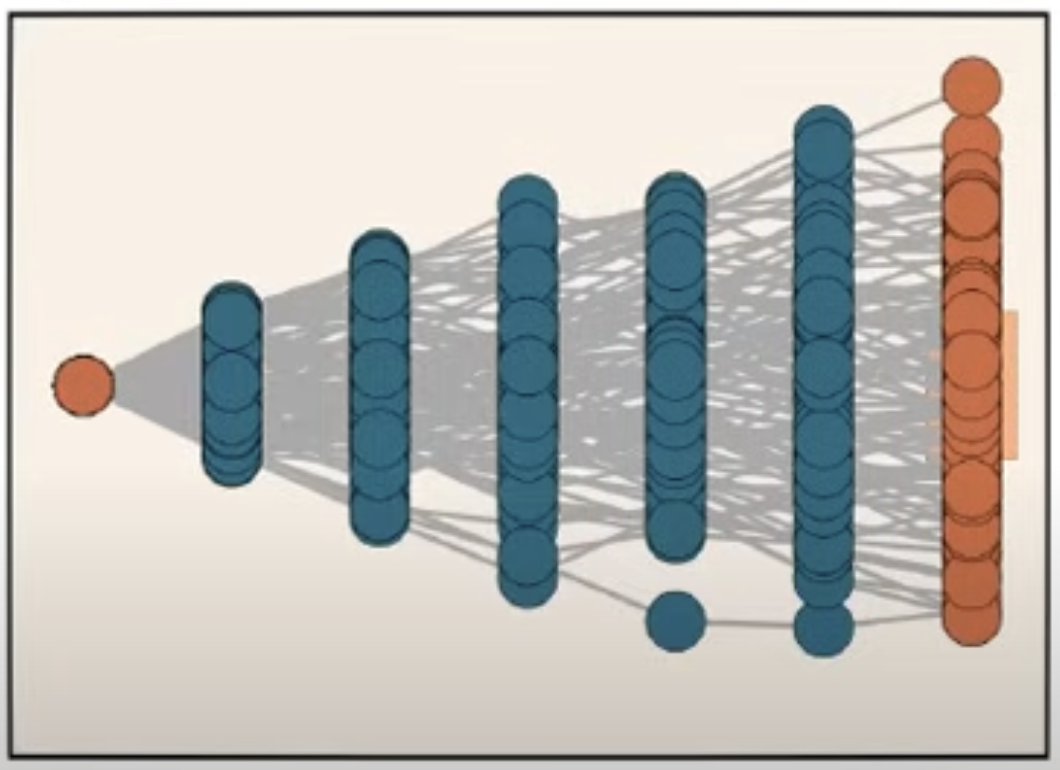 [figure credit: Sasha Rush]
Training for scale inference
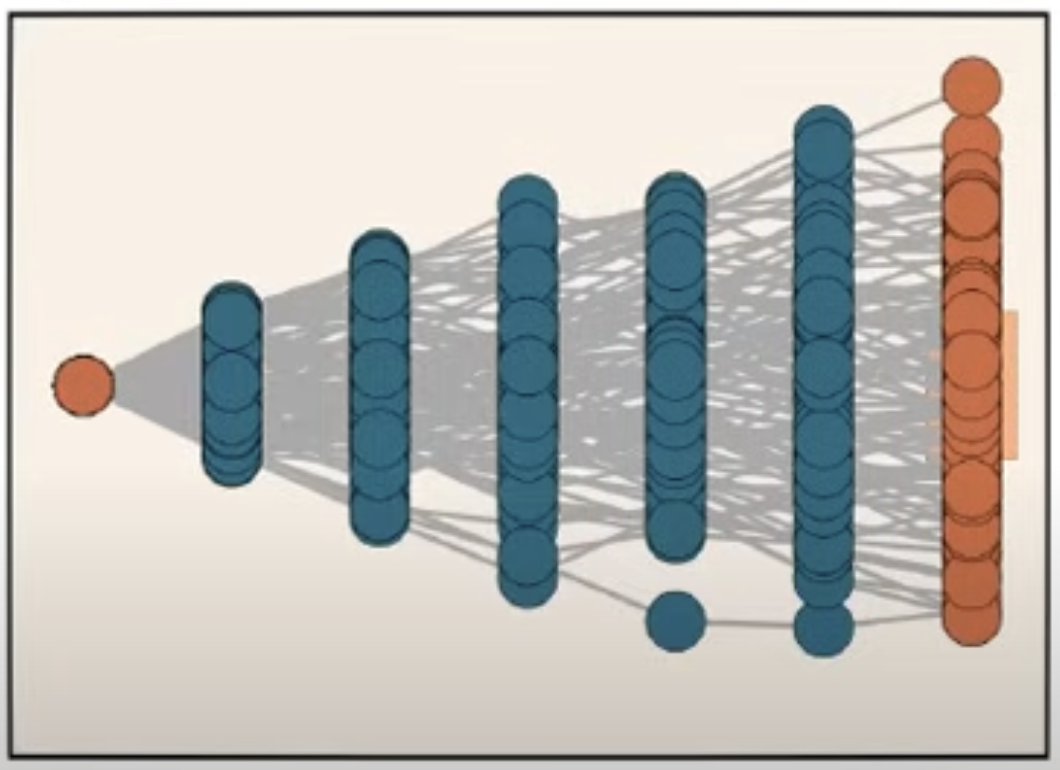 Approach 1: Guess and Check
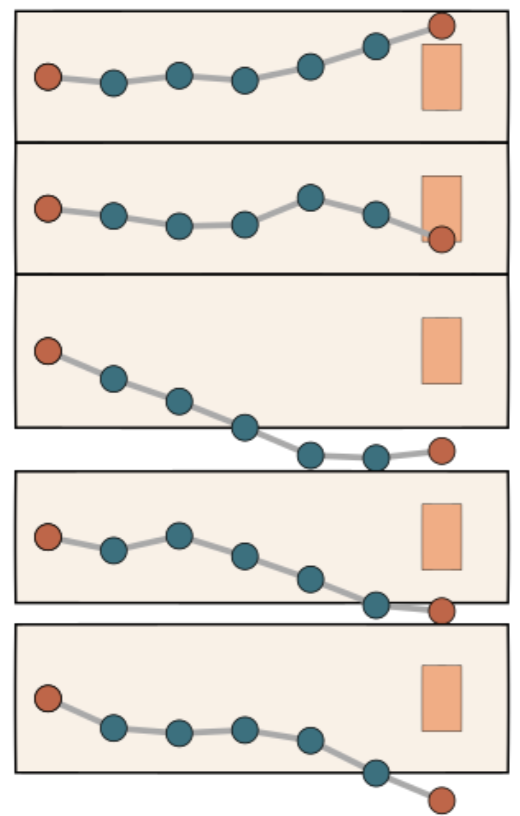 [Slide credit: Sasha Rush]
Guess and Check, formalized
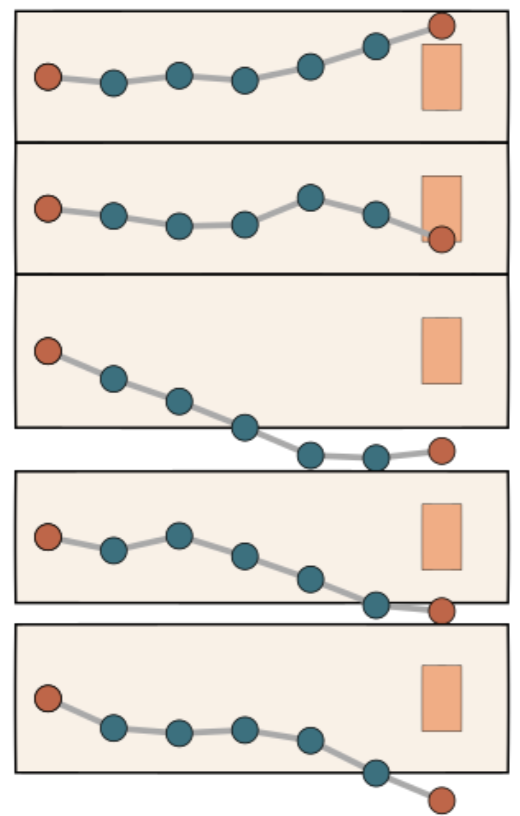 [Slide credit: Sasha Rush]
Guess and Check as EM: Few Examples
Different people refer to this approach under different names: 
Self-Training [Yarowsky, 1995]  
Best-of-N Training [Cobbe et al., 2021]
STaR [Zelikman et al., 2022]
ReST [Gulcehre et al., 2023]
ReST-EM [Singh et al., 2023]
Filtered Rejection Sampling [Nakano et al., 2021]
[Slide credit: Sasha Rush]
ReST-EM
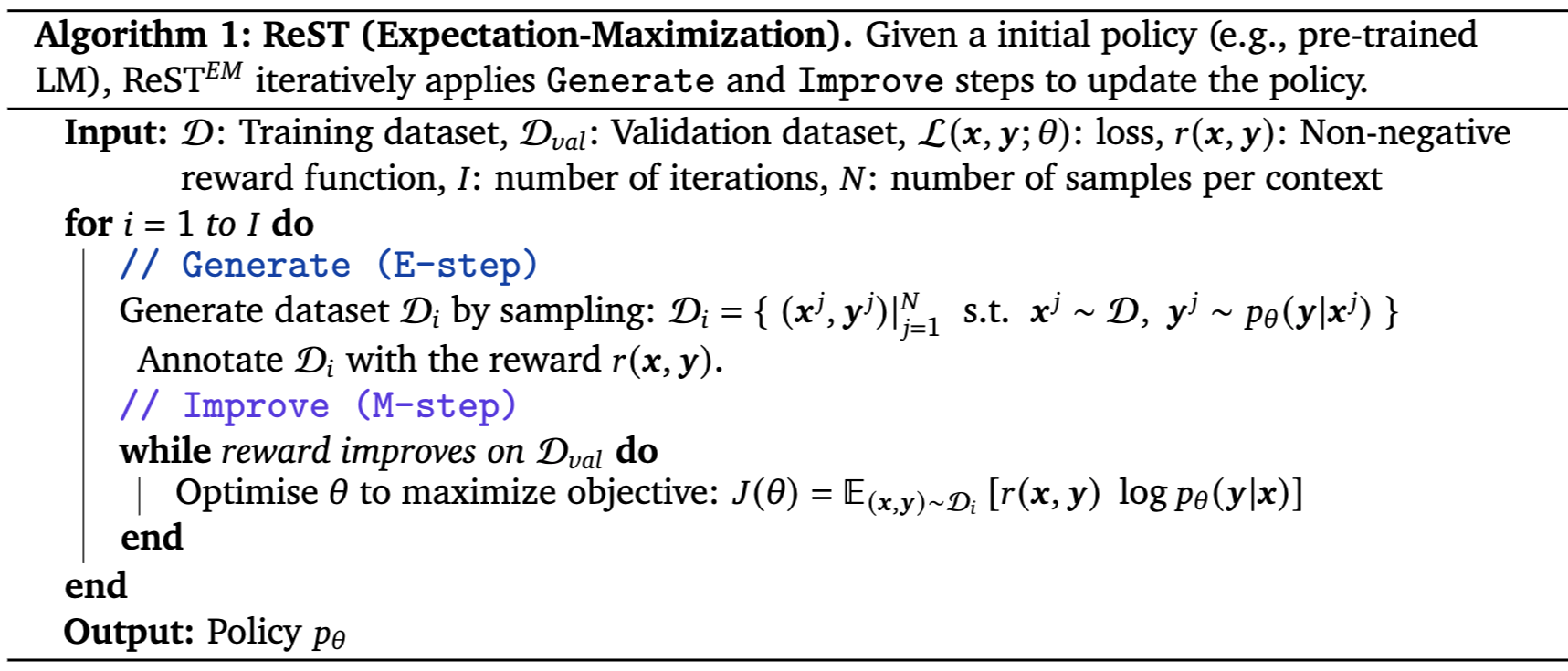 [Beyond Human Data: Scaling Self-Training for Problem-Solving with Language Models, 2023]
ReST-EM
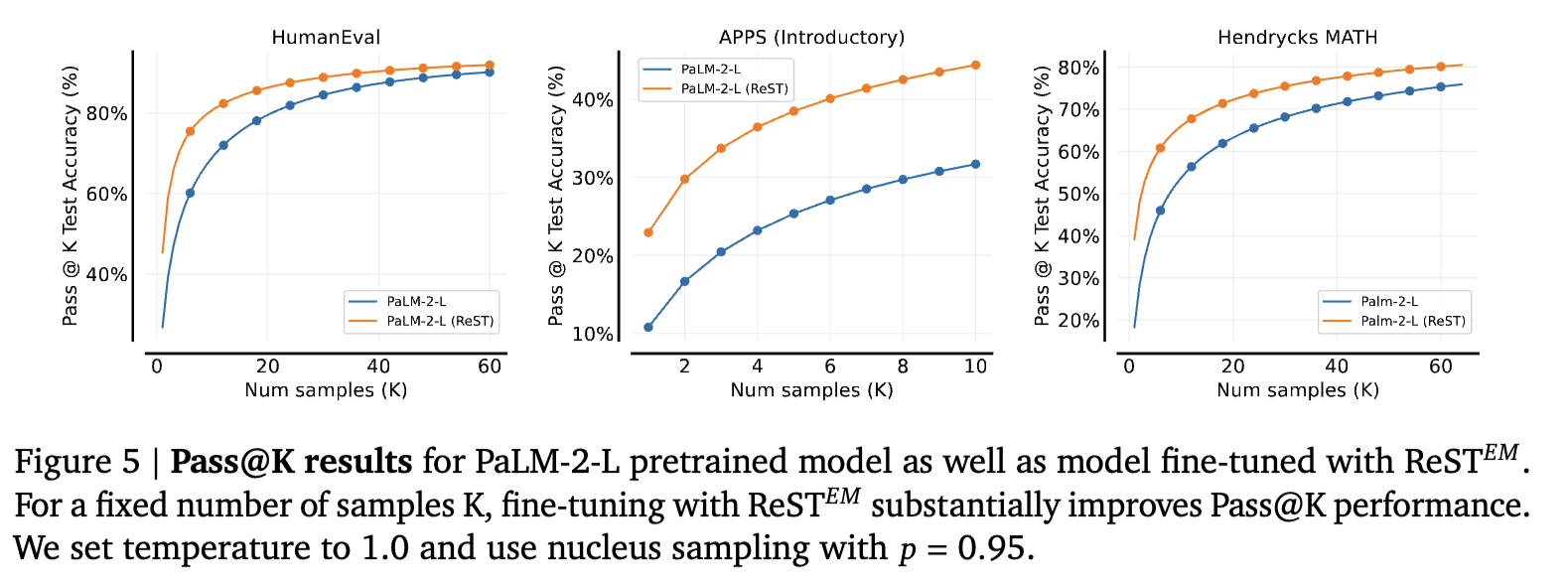 [Beyond Human Data: Scaling Self-Training for Problem-Solving with Language Models, 2023]
Guess and Check: challenges
Collapse: ”Good” and “bad” thoughts may share most of the path. Often, one or few small mistakes may lead to a bad outcome. If the training data is not able to distinguish such nuancesthen the model may not learn anything useful. 

Cost efficiency: Will sampling around give us reasonable thoughts? If the problem is complex this may take forever!
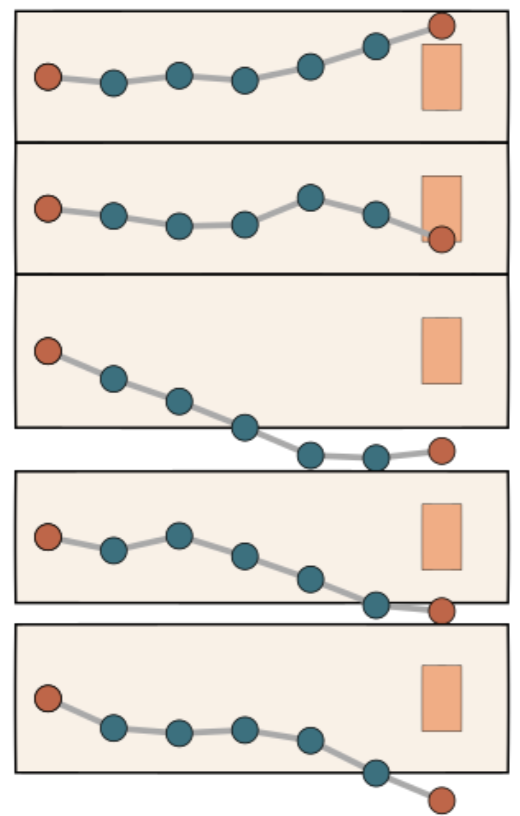 Approach 2: Roll-out and Re-organize
Bonus
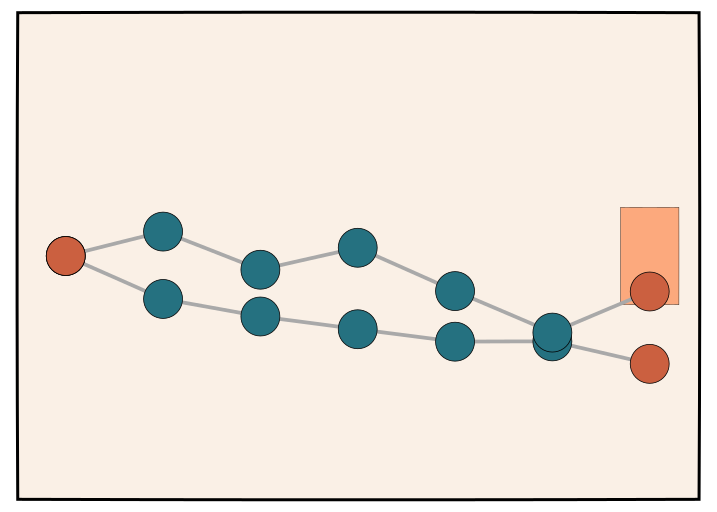 Example: Stream of Search
Bonus
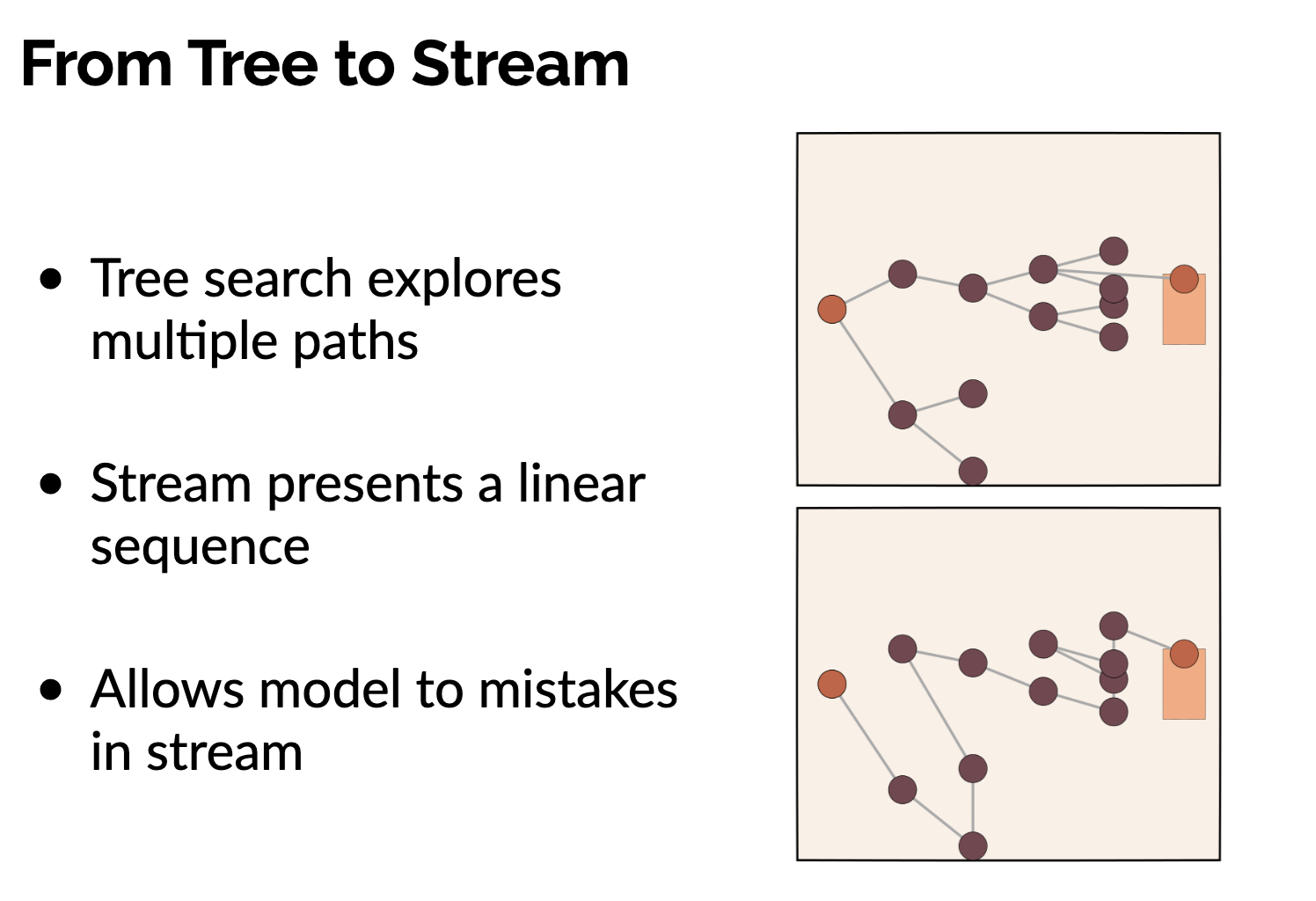 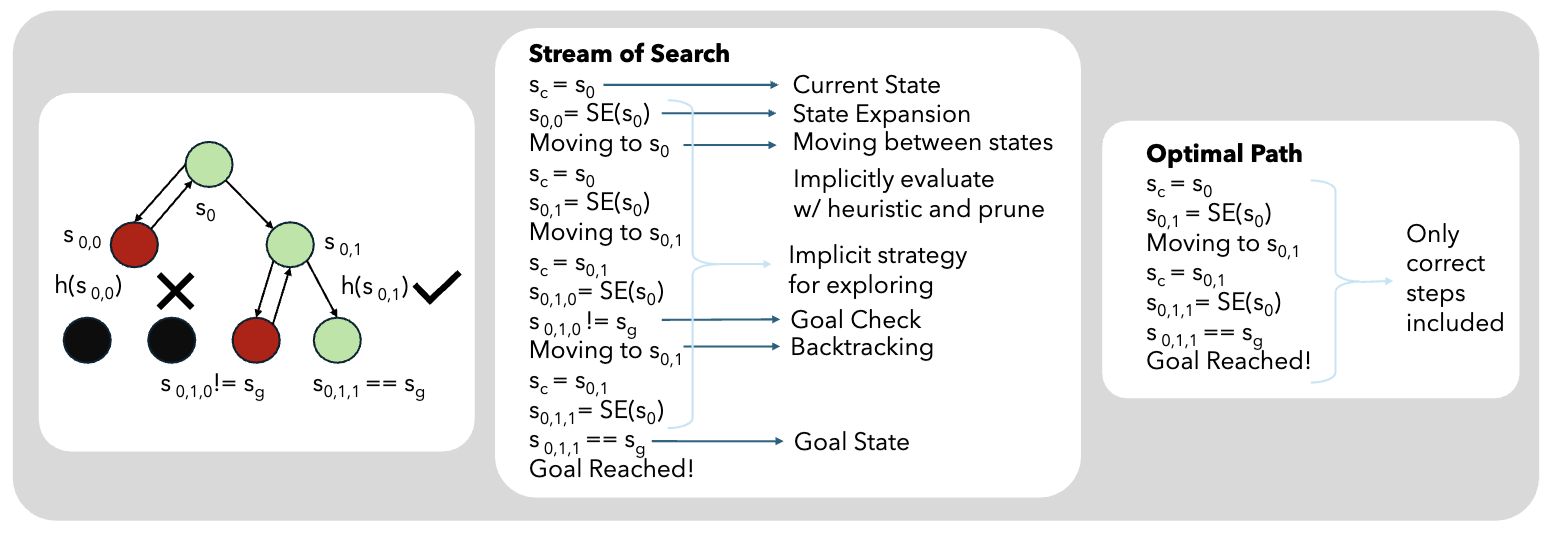 Stream of Search (SoS): Learning to Search in Language, 2024
Example: Stream of Search
Bonus
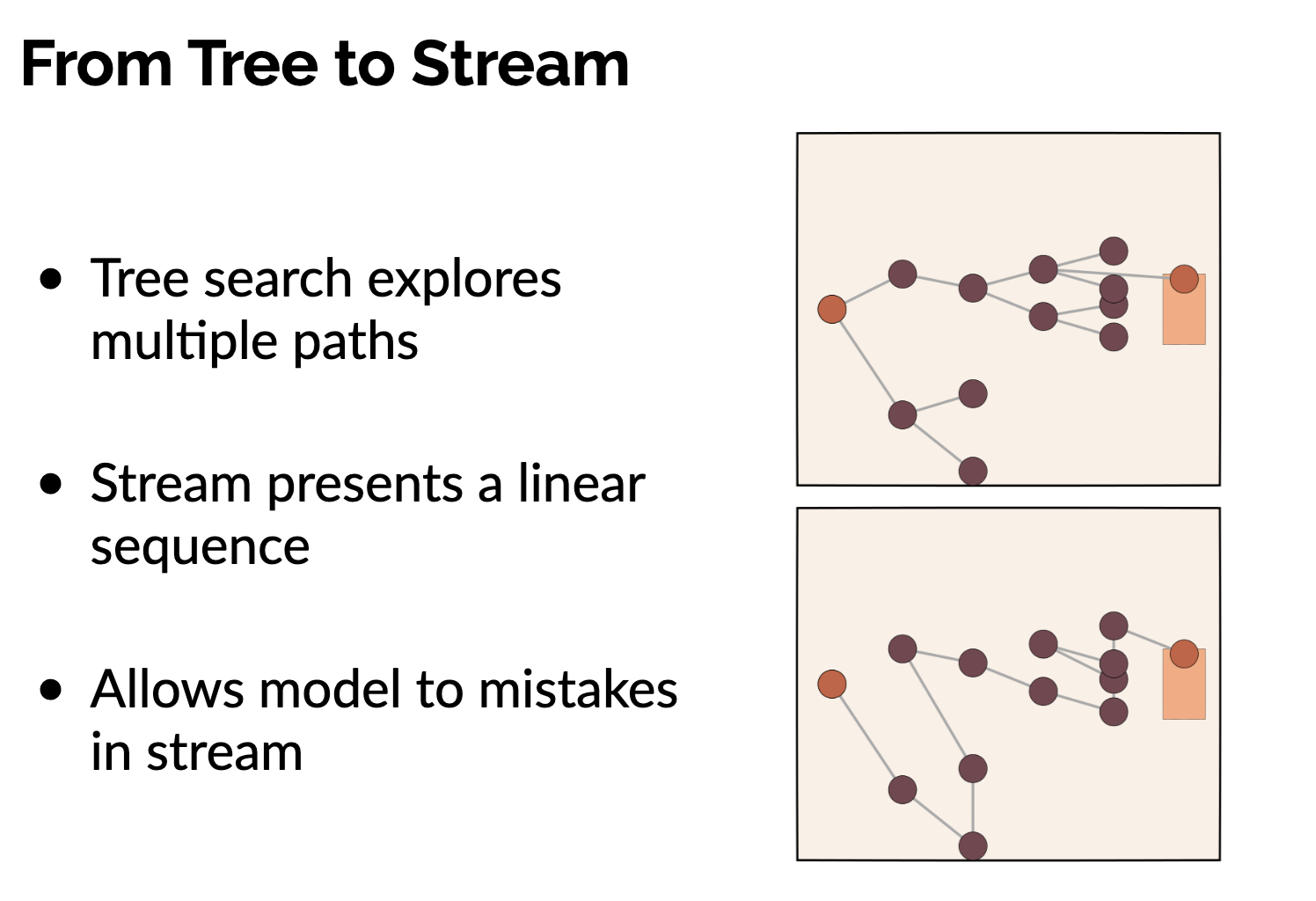 Stream of Search (SoS): Learning to Search in Language, 2024
Example: learning to “self-correct”
Bonus
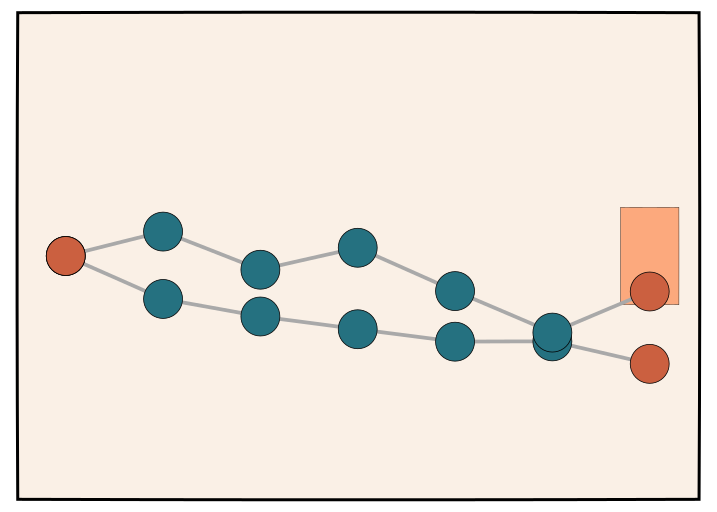 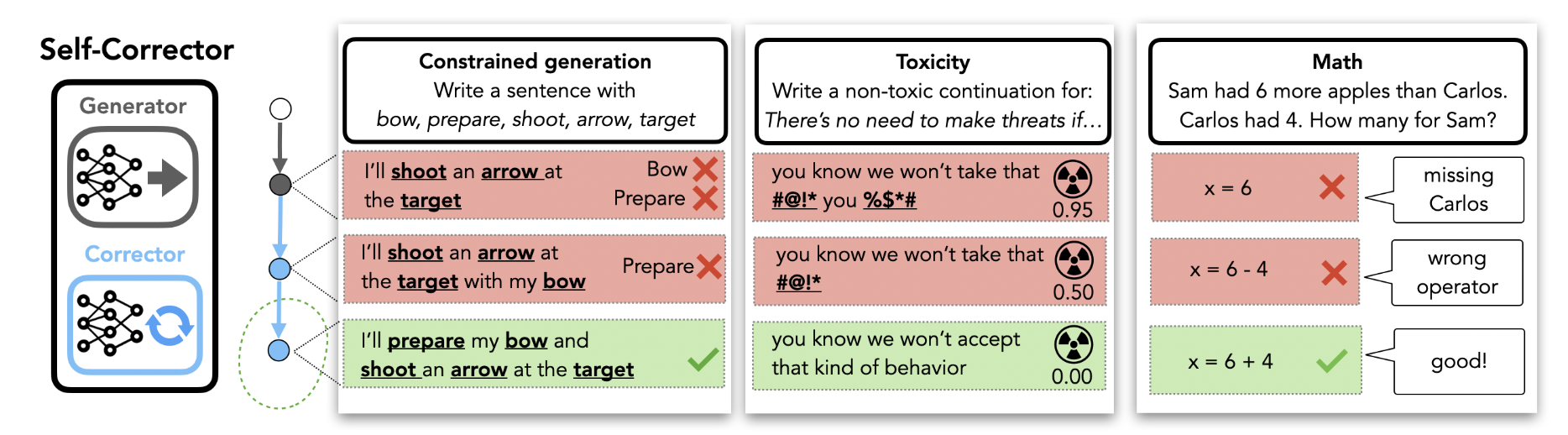 Generating Sequences by Learning to Self-Correct, 2022
Example:
https://arxiv.org/pdf/2402.06457
Approach 3: Training process rewards with search mechanisms
Bonus
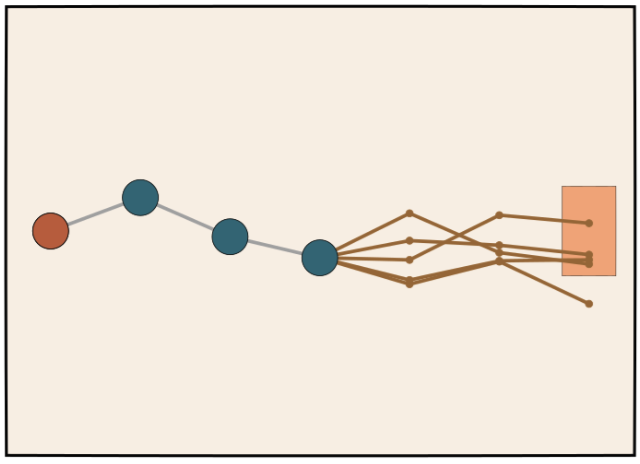 [figure credit: Sasha Rush]
* Still some folks chose to do human annotations! [Uesato et al., 2022, Lightman et al., 2023]
Process Reward via MCTS: example
Bonus
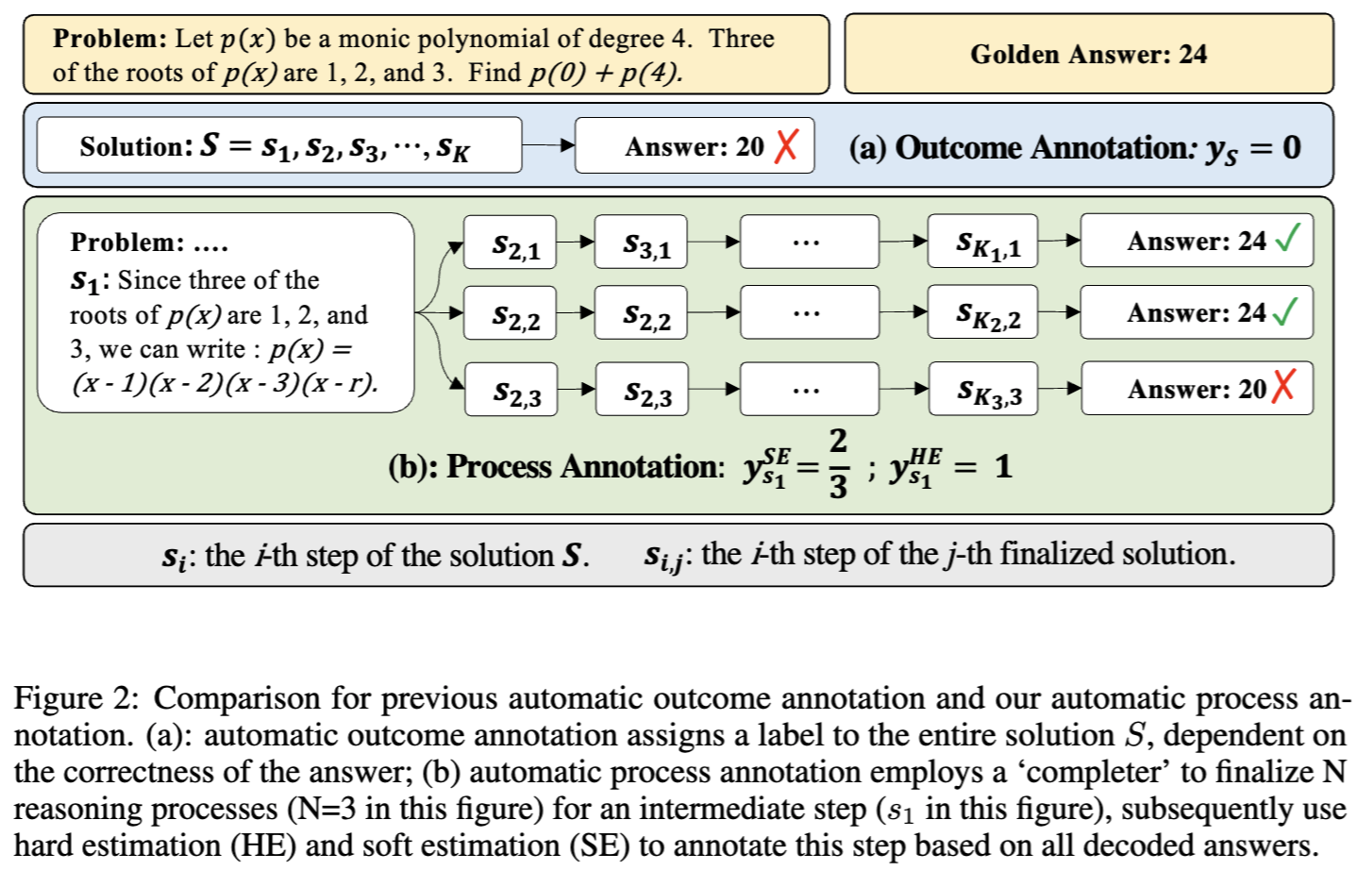 Math-Shepherd: Verify and Reinforce LLMs Step-by-step without Human Annotations, 2023
Process reward via MCTS: example
Bonus
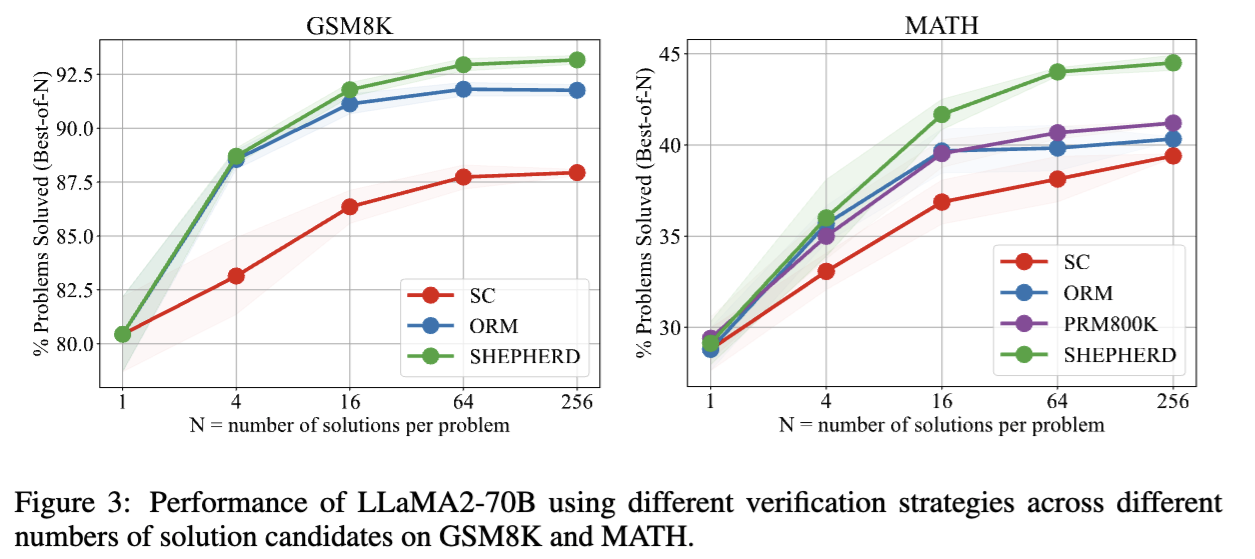 Math-Shepherd: Verify and Reinforce LLMs Step-by-step without Human Annotations, 2023
Example: AlphaZero
Bonus
Goal is to train: 
a policy (the decision maker)
a value function (estimates the expected outcome of the game from that state)
Self-play using guided-search with exploration
The exploration is through MCTS.
The search explores moves based on visit counts and value estimates. 
The final move is selected based on these MCTS evaluations.
Label final outcomes of self-play games
Train the policy and the value function
Figure source
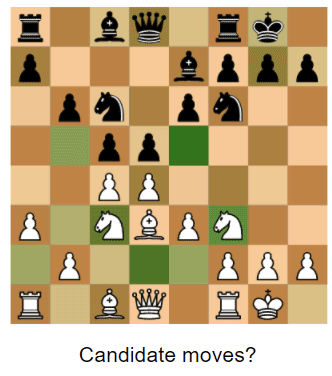 Mastering Chess and Shogi by Self-Play with a General Reinforcement Learning Algorithm, 2017
Approach 4: Learning to think with RL
Bonus
Assuming that we have an ORM (gold outcome labels or verifier), we can train our policy model so they’re incentivized to follow up with alternative “thoughts” (rather than repeating their prior “thoughts”). 
TODO
https://arxiv.org/pdf/2410.01679
Which approach is better? Depends
Bonus
The effectiveness of different approaches to scaling test-time compute critically varies depending on the difficulty of the prompt/task.
Figure: Comparing beam search and best-of-N binned by difficulty level. 
The four bars correspond to increasing test-time compute budgets (4, 16, 64, and 256 generations). 
On the easier problems (bins 1 and 2), beam search shows signs of over-optimization with higher budgets, whereas best-of-N does not. 
On the medium difficulty problems (bins 3 and 4), we see beam search demonstrating consistent improvements over best-of-N.
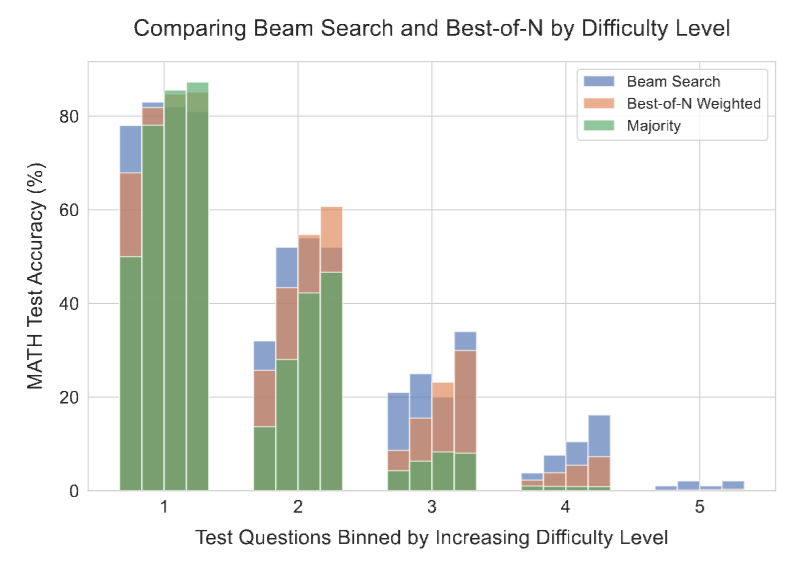 Scaling LLM Test-Time Compute Optimally can be More Effective than Scaling Model Parameters, 2024
What is OpenAI doing?
Do we know what OpenAI is doing?
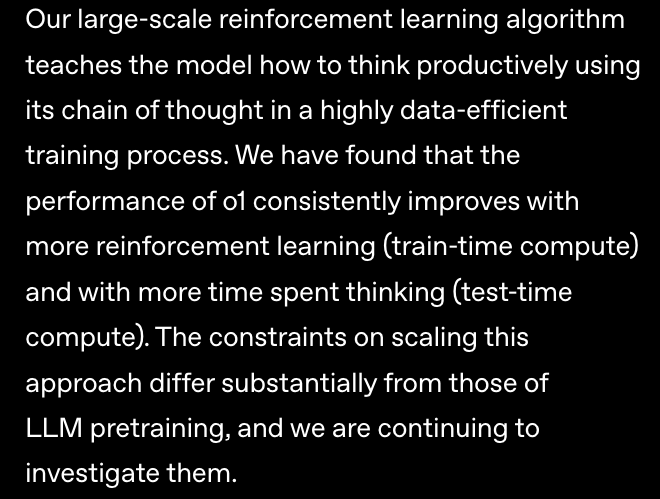 We don’t know the details. 
But from their blog post, we can guess: 
Uses RL during training; therefore, there is explicit training to incentivizebetter inference-scaling.
CoT: At the test time, it articulates long sequence of “thoughts”. Hence, no explicit search algorithm at inference. 
Data efficient: ? 
Let’s look at a few examples!
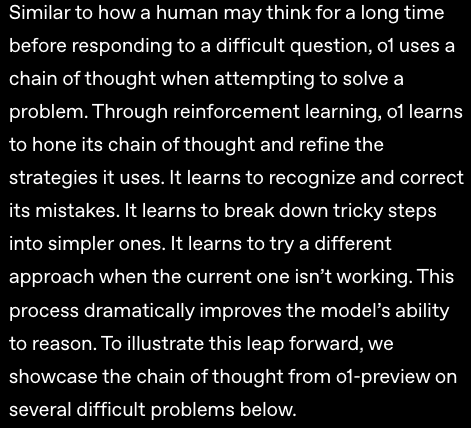 https://openai.com/index/learning-to-reason-with-llms/
[Slide credit: Sasha Rush]
Do we know what OpenAI is doing?
A key design consideration is how to train a model for this: 
Would you get humans to annotate follow up thoughts (off-policy data) or let the model annotate candidate answers and labels good/bad ones (on-policy data). 
Seems like OpenAI went for the latter.
“When training a model for reasoning, one thing that immediately jumps to mind is to have humans write out their thought process and train on that. When we saw that if you train the model using RL to generate and hone its own chain of thoughts it can do even better than having humans write chains of thought for it. That was the “Aha!” moment that you could really scale this.”
https://www.youtube.com/watch?v=tEzs3VHyBDM
[Slide credit: Sasha Rush]
Thinking about cost and ...
Obviously, long inputs/outputs cost money. 
Generally output tokens cost a bit more than input tokens. 
Output tokens are generated one token at a time (one forward pass per token) 
Input tokens are parallel, but require parallel processing 
How about latency?
Thinking about cost and latency
Two cloud-based models: (1) Azure GPT4 on Azure; (2) Gemini2-flash on GCP. 
Reading long sequences is quite fast, across different input lengths (~0.5 sec)
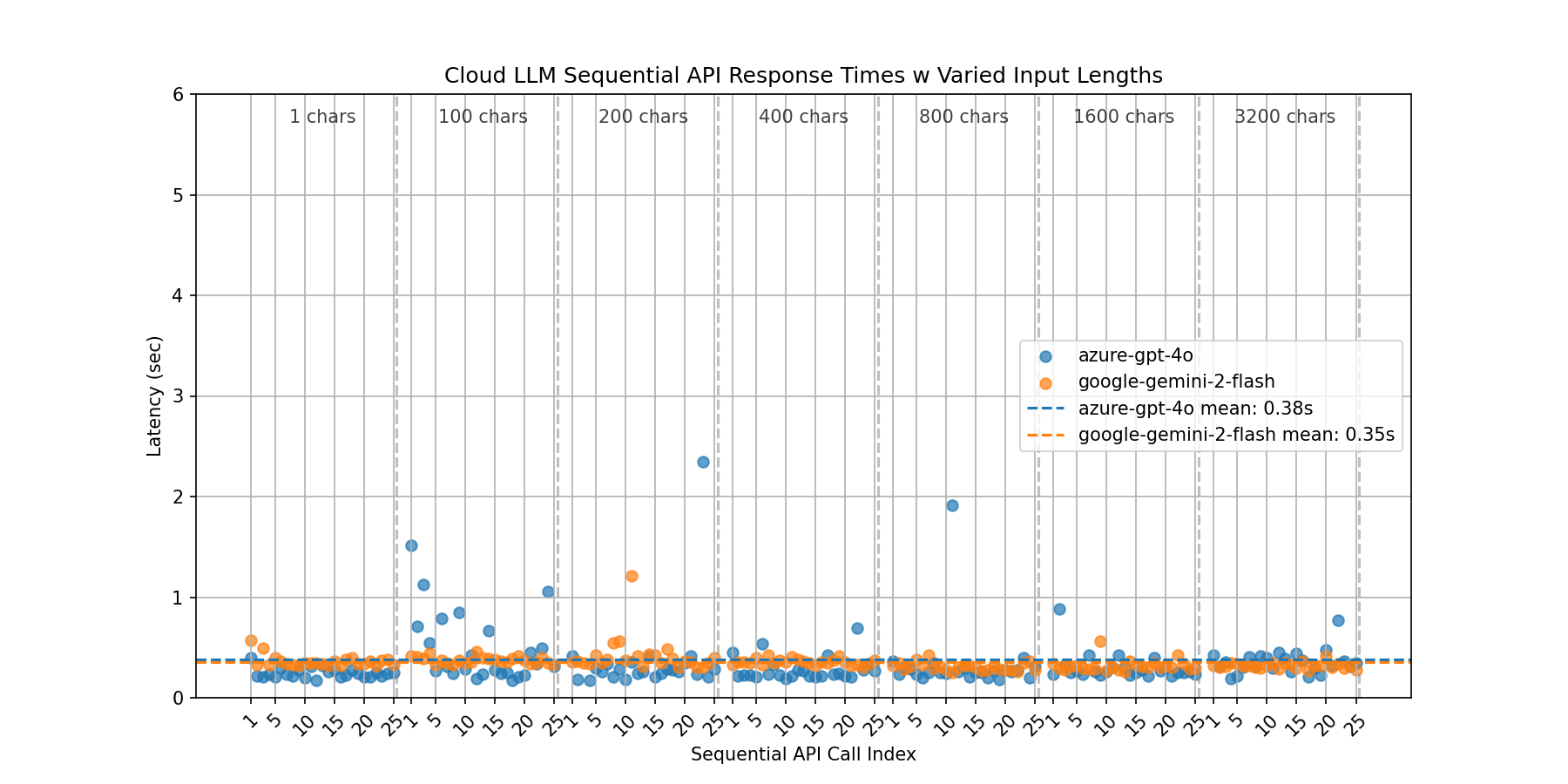 [Results credit: Owen Bianchi]
Thinking about cost and latency
Generating long sequences can be slow. Latency cost grows linearly in length. 
Azure GPT4: 1.4 sec / token 
Gemini2-flash: 0.5 sec / token
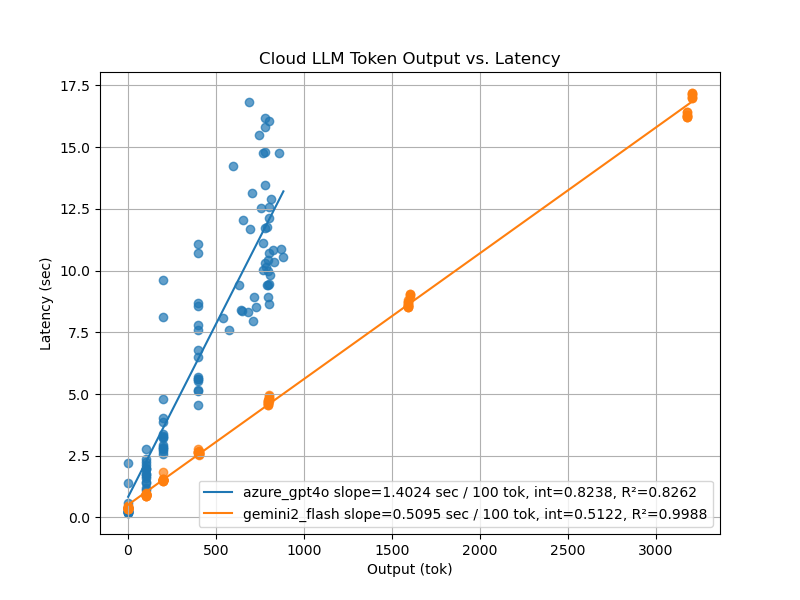 [Results credit: Owen Bianchi]
To incorporate: https://arxiv.org/pdf/2406.16838 
https://arxiv.org/pdf/2408.15240 
https://github.com/srush/LLM-Talk/blob/main/Tutorial.pdf
Borrow some visualizations here:
https://arxiv.org/pdf/2408.03314